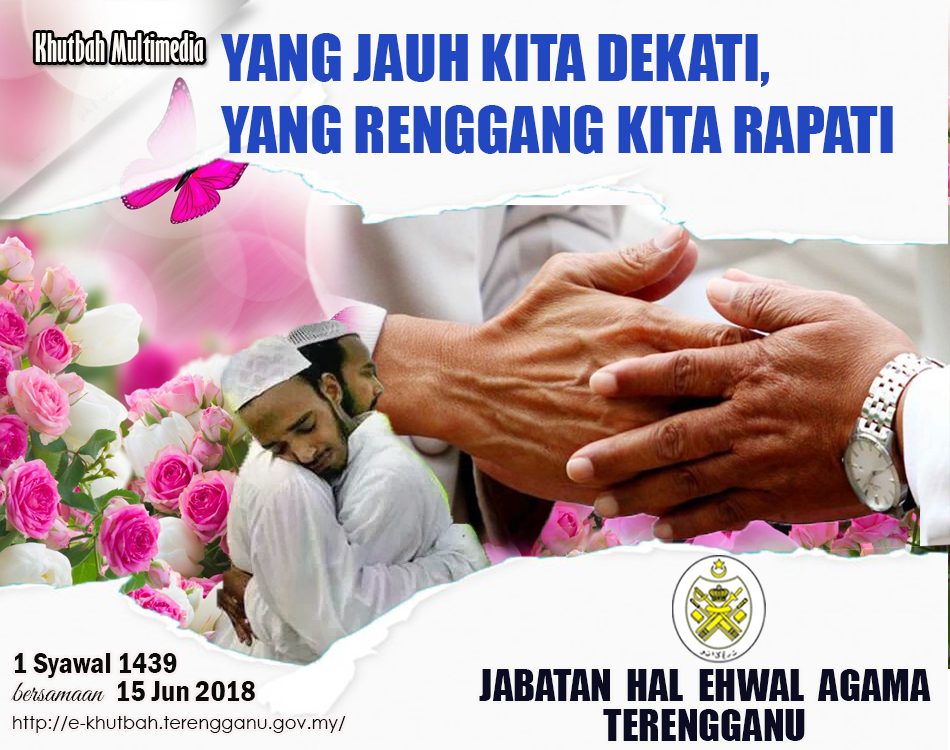 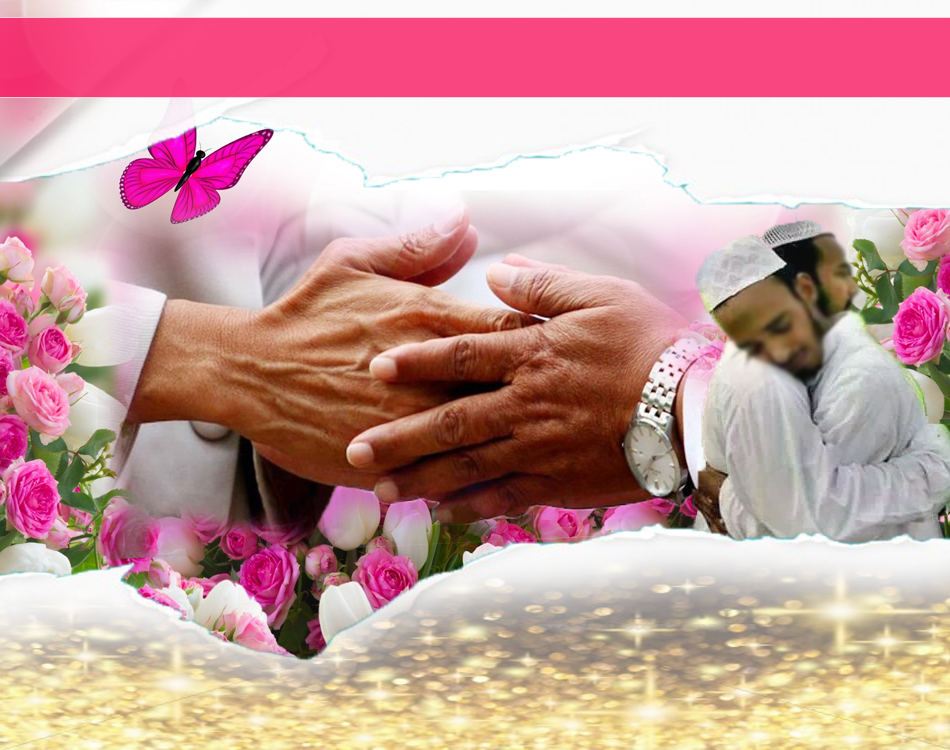 Pujian Kepada Allah S.W.T.
الْحَمْدُ للهِ
Segala puji-pujian hanya bagi Allah S.W.T.
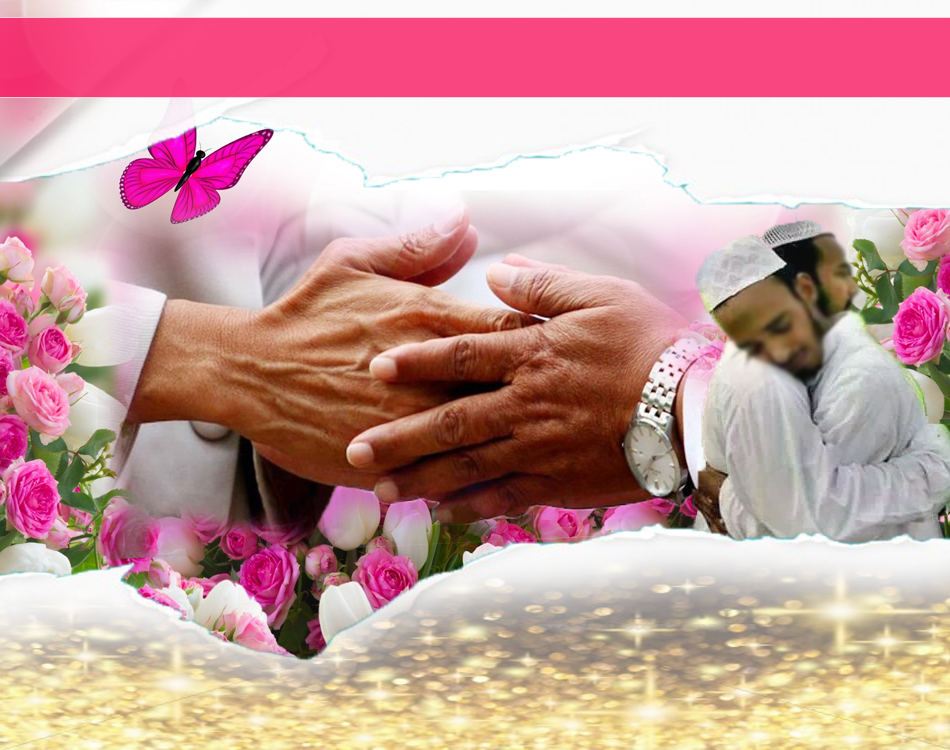 Syahadah
أَشْهَدُ أَنْ لآ إِلَهَ إِلاَّ اللهُ وَحْدَهُ لاَ شَرِيْكَ لَهُ، وَأَشْهَدُ أَنَّ مُحَمَّدًا عَبْدُهُ وَرَسُوْلُهُ
Aku bersaksi  bahawa sesungguhnya tiada tuhan melainkan Allah Yang Maha Esa, tiada sekutu bagiNya dan juga aku  bersaksi bahawa nabi Muhammad S.A.W hambaNya dan rasulNya.
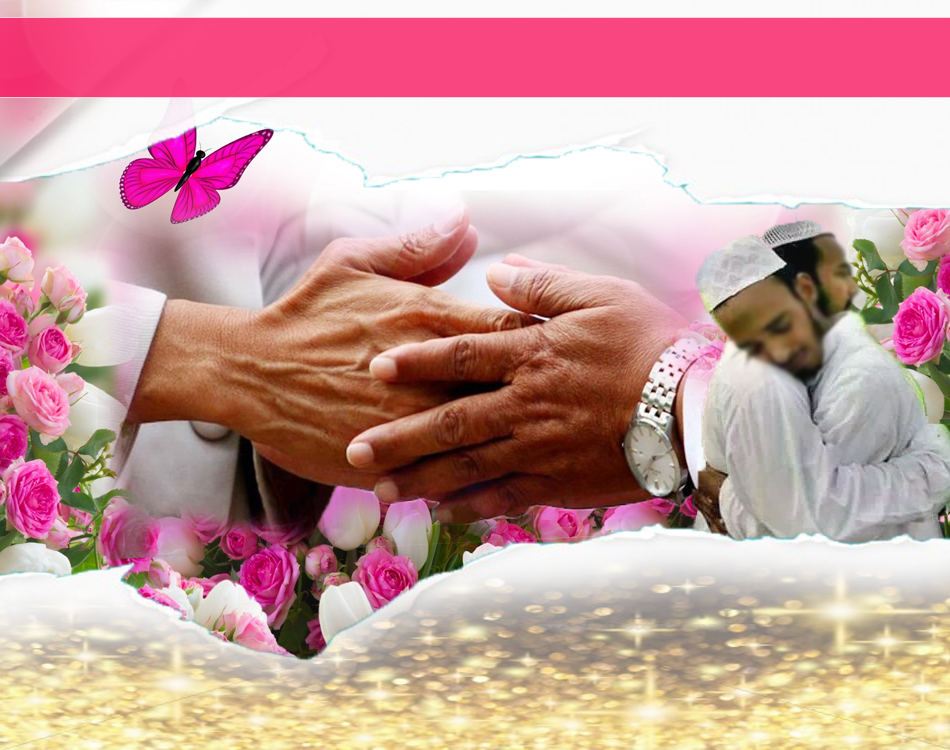 Selawat Ke Atas 
Nabi Muhammad S.A.W
اَللَّهُمَّ صَلِّ وَسَلِّمْ عَلَى هَذَا النَّبِيِّ الْكَرِيْم، سَيِّدِنَا مُحَمَّدٍ وَعَلَى آلِهِ وَصَحْبِهِ، وَمَنْ تَبِعَهُمْ بِإِحْسَانٍ إِلَى يَوْمِ الدِّيْنِ.
Ya Allah, Cucurilah rahmat dan sejahtera ke atas hambaMu dan rasulMu Nabi Muhammad S.A.W dan ke atas keluarganya dan para sahabatnya, dan para pengikut Baginda yang baik sehingga hari pembalasan.
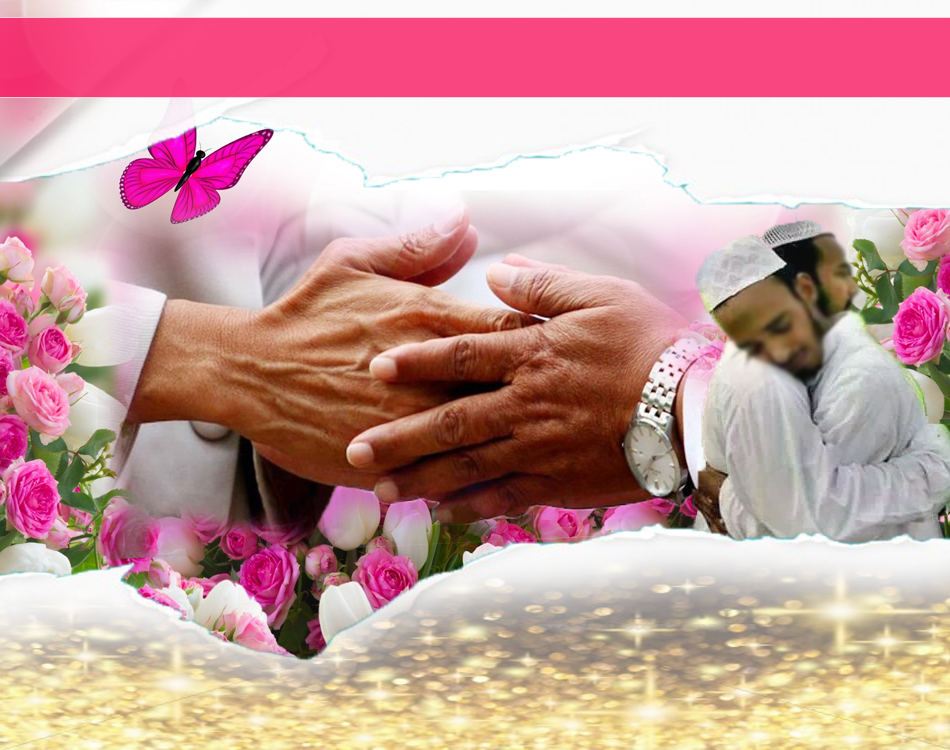 Pesanan Taqwa
اتَّقُوْا اللهَ، أُوْصِيْكُمْ وَإِيَّايَ بِتَقْوَى اللهِ، 
فَقَدْ فَازَ الْمُتَّقُوْنَ.
Bertaqwalah kepada Allah, saya berpesan kepada diri saya dan sekalian untuk bertakwa kepada Allah dengan bersungguh-sungguh. Sesungguhnya telah berjaya orang yang bertakwa.
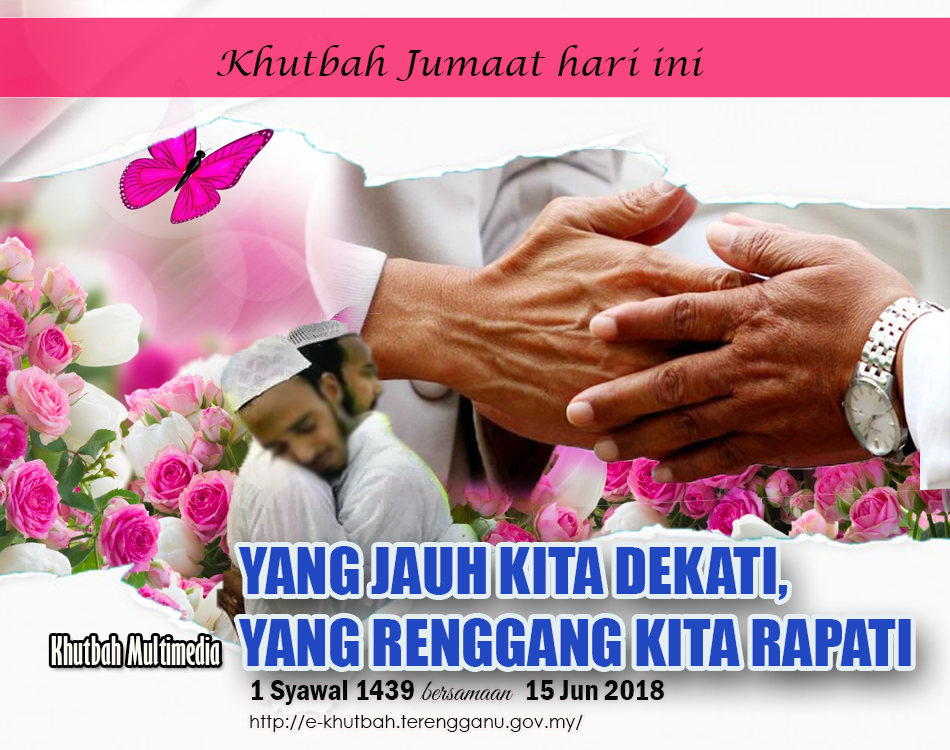 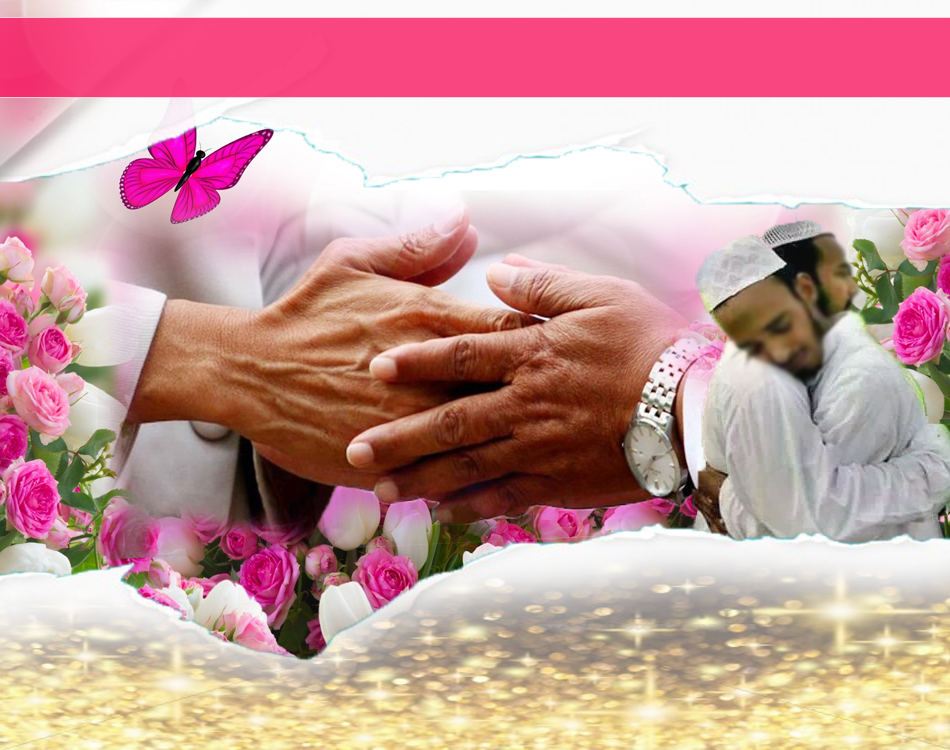 Umat Islam adalah Ummah Yang Bersatu
Tuhan
Kitab
Keredhaan 
Allah S.W.T
Kiblat
Manhaj
Matlamat
Baiki dan kukuhkan ikatan silaturahim dan ukhuwwah  sesama Islam.
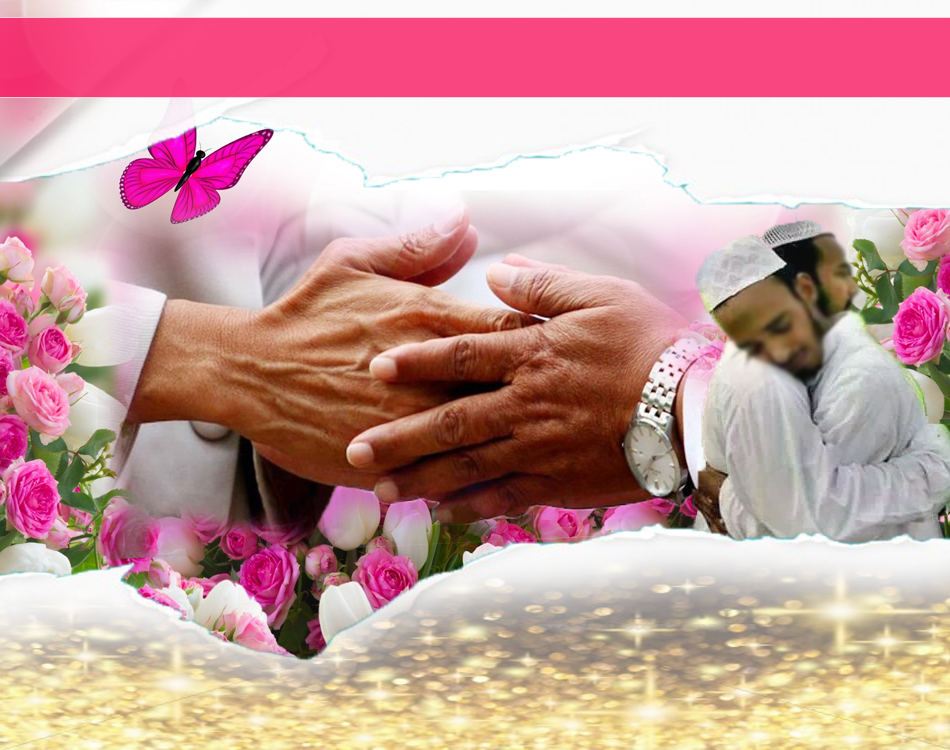 Firman Allah dalam 
Surah Al Hujurat: Ayat 10
إِنَّمَا الْمُؤْمِنُونَ إِخْوَةٌ فَأَصْلِحُوا بَيْنَ أَخَوَيْكُمْ ۚ وَاتَّقُوا اللَّهَ لَعَلَّكُمْ تُرْحَمُونَ.
“Sesungguhnya orang-orang beriman itu adalah bersaudara, maka damaikanlah di antara dua saudara kamu (yang bertelingkah) itu dan bertaqwalah kepada Allah supaya kamu beroleh rahmat”.
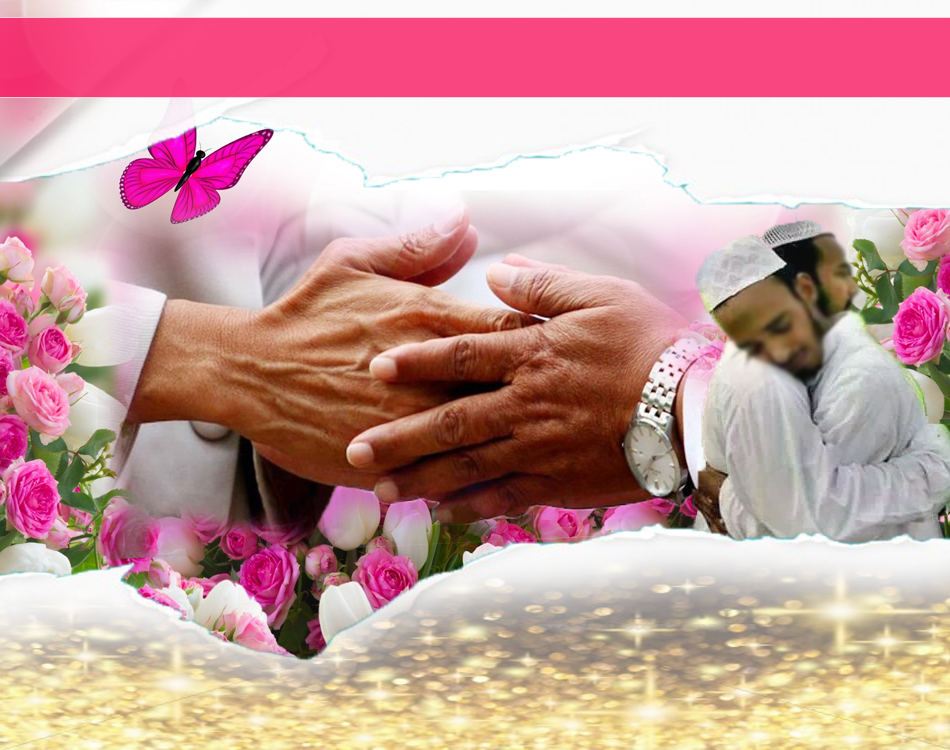 Manfaat ziarah-menziarahi
Menjalinkan hubungan silaturrahim
Saling mengenali
Saling Menghormati
Saling Bekerjasama
Saling Memahami
Membentuk ikatan kasih sayang
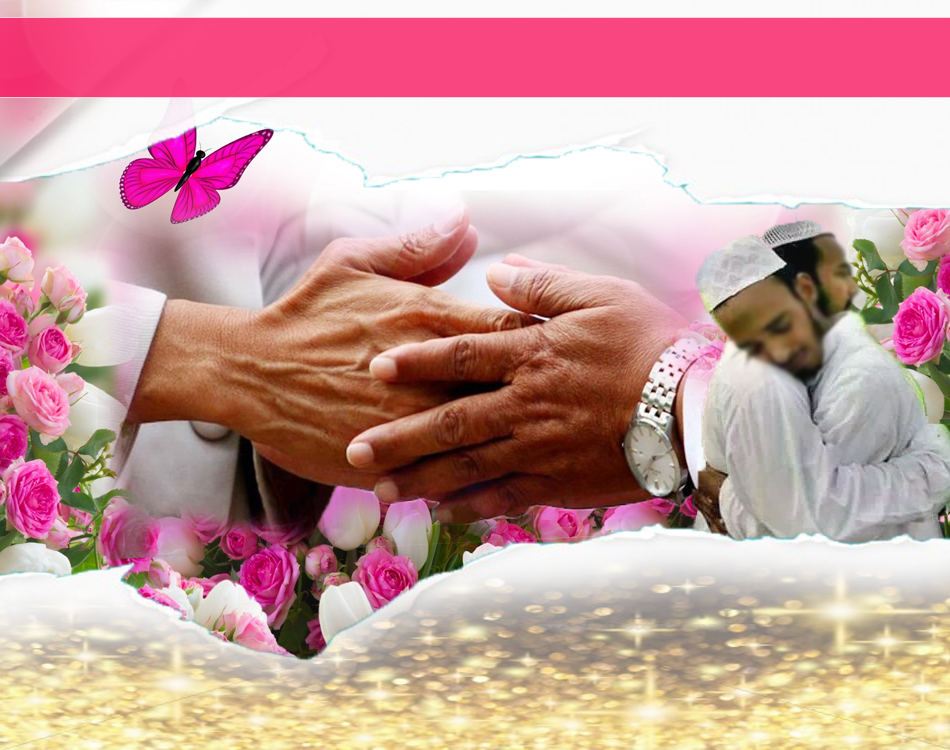 Maksud Sabda Rasulullah SAW
Fadhilat amalan ziarah
Bahawasanya ada seorang lelaki menziarahi saudaranya di suatu desa yang  lain, kemudian Allah s.w.t memerintahkan malaikat untuk melindunginya di sepanjang jalan  yang dilaluinya itu. Setelah orang itu melalui jalan tersebut,
“Berkatalah malaikat kepadanya: “Ke manakah engkau hendak pergi?”
Orang itu menjawab: “Saya hendak ke tempat saudaraku di desa ini.”
Malaikat bertanya lagi: “Adakah ada suatu kepentingan yang hendak engkau perolehi dari saudaramu itu?”
Dia menjawab: “Tidak, melainkan hanya saya mencintainya kerana Allah.”
Malaikat lalu berkata: “Sesungguhnya saya ini adalah utusan Allah untuk menemuimu (untuk memberitahu) bahawa sesungguhnya Allah (s.w.t) itu mencintaimu sebagaimana engkau mencintai saudaramu itu kerana Allah.
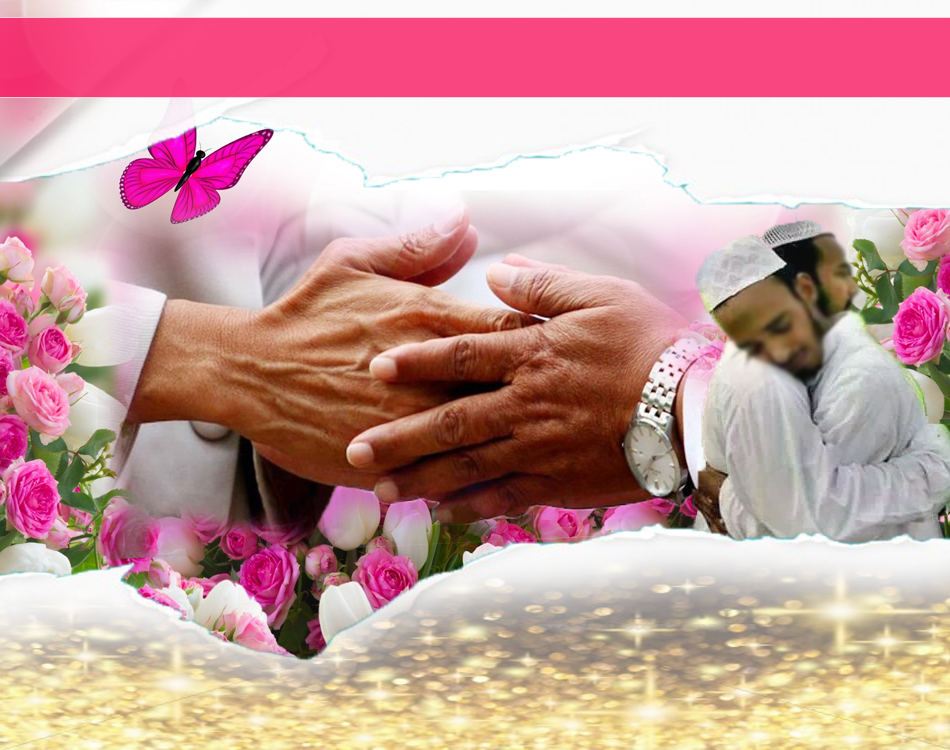 Adab-adab Ziarah
1.
Ziarahlah dengan niat
kerana Allah
Eratkan hubungan tanpa mengira 
pangkat dan darjat
2.
Pilih waktu yang sesuai untuk ziarah
Elakkan waktu awal pagi, tengahari dan tengah malam
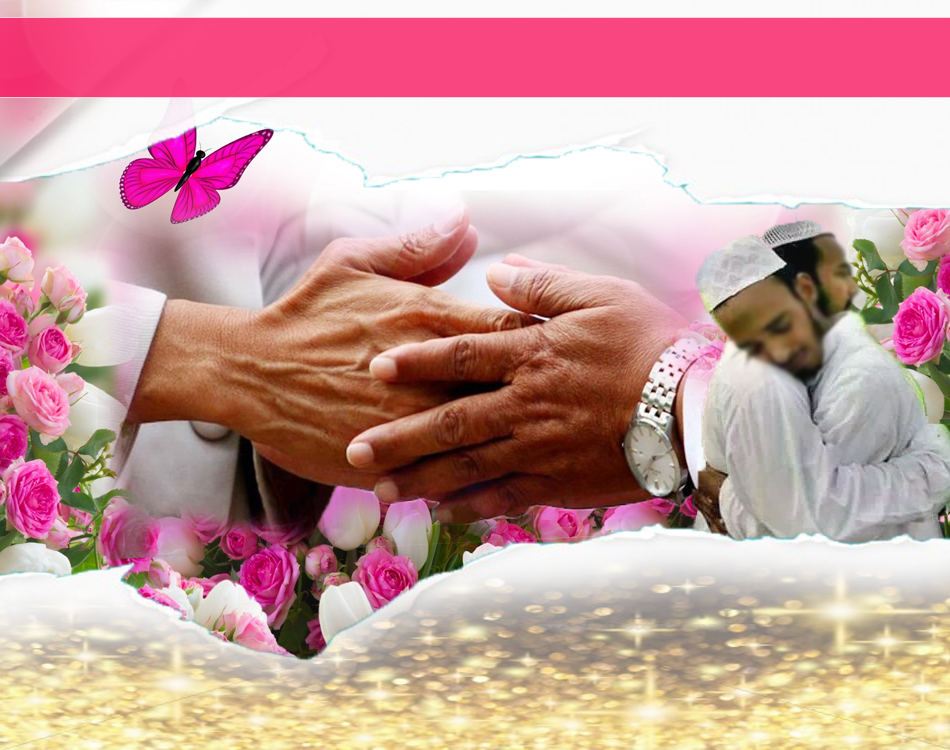 Adab-adab Ziarah
3.
Dahului dengan ucapan salam dan berjabat tangan
Perlu ada batasan aurat dan mahram jika berlainan jantina
4.
Perbualan yang baik-baik sahaja
Hindari dari perbualan yang sia-sia dan maksiat
5.
Hindari perbuatan yang menggagu  atau tidak disenangi oleh tuan rumah
Perbuatan bangga diri dan menunjuk-nunjuk
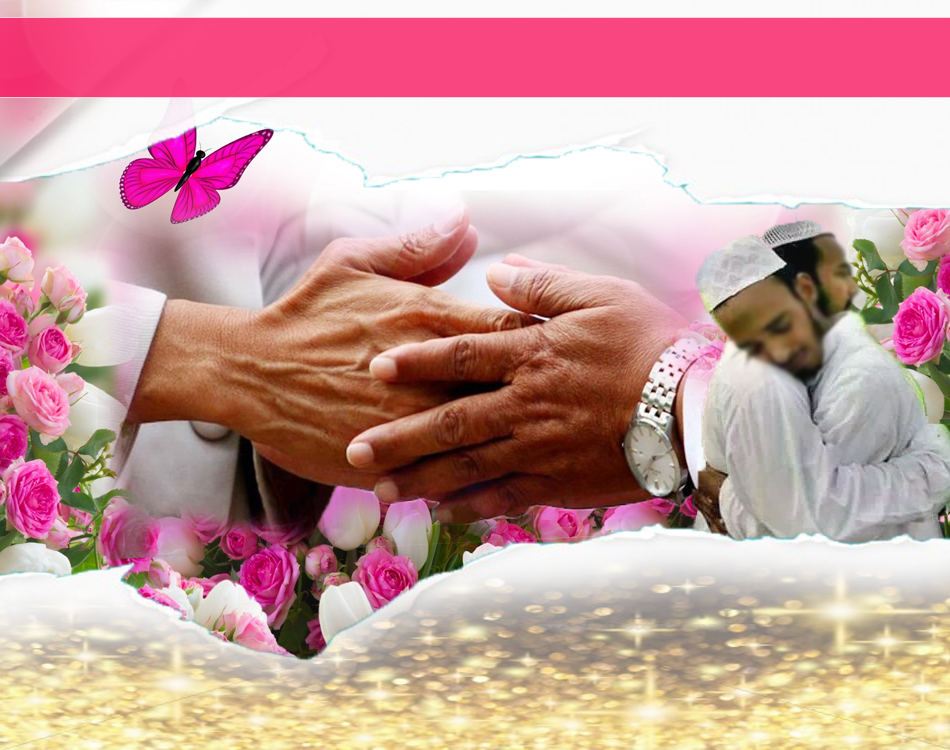 Firman Allah dalam 
Surah Muhammad : Ayat 22-23
فَهَلْ عَسَيْتُمْ إِن تَوَلَّيْتُمْ أَن تُفْسِدُوا فِي الْأَرْضِ وَتُقَطِّعُوا أَرْحَامَكُمْ . أُولَٰئِكَ الَّذِينَ لَعَنَهُمُ اللَّهُ فَأَصَمَّهُمْ وَأَعْمَىٰ أَبْصَارَهُمْ .
“Maka adakah jika kamu berkuasa, kamu akan melakukan kerosakan di bumi, dan memutuskan hubungan silatur-rahim dengan kaum kerabat? Merekalah yang dilaknat oleh Allah serta ditulikan pendengaran mereka, dan dibutakan penglihatannya”.
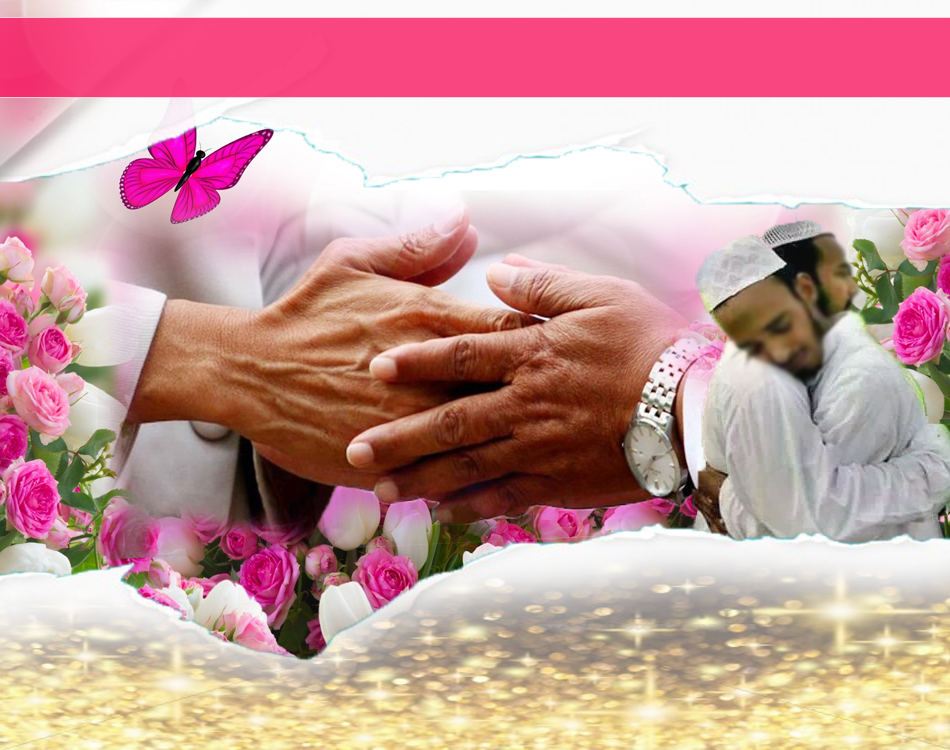 بَارَكَ اللهُ لِيْ وَلَكُمْ بِالقُرْءَانِ الْعَظِيْم، وَنَفَعَنِيْ وَإِيَّاكُمْ بِاْلأَيَاتِ وَالذِّكْرِ الْحَكِيْمِ، وَتَقَبَّلَ مِنِّيْ وَمِنْكُمْ تِلاَوَتَهُ، إِنَّهُ هُوَ السَّمِيْعُ الْعَلِيْمُ، أَقُوْلُ قَوْلِيْ هَذَا وَأَسْتَغْفِرُ اللهَ الْعَظِيْمَ لِيْ وَلَكُمْ وَلِسَائِرِ الْمُسْلِمِيْنَ وَالْمُسْلِمَاتِ فَاسْتَغْفِرُوْهُ، إِنَّهُ هُوَ الْغَفُوْرُ الرَّحِيْمُ.
Doa Antara Dua Khutbah
Aamiin Ya Rabbal Aalamin..
Tuhan Yang Memperkenankan Doa Orang-orang Yang Taat, Berilah Taufik Kepada Kami 
Di Dalam Mentaatimu, Ampunilah Kepada 
Mereka Yang 
Memohon Keampunan.
Aamiin
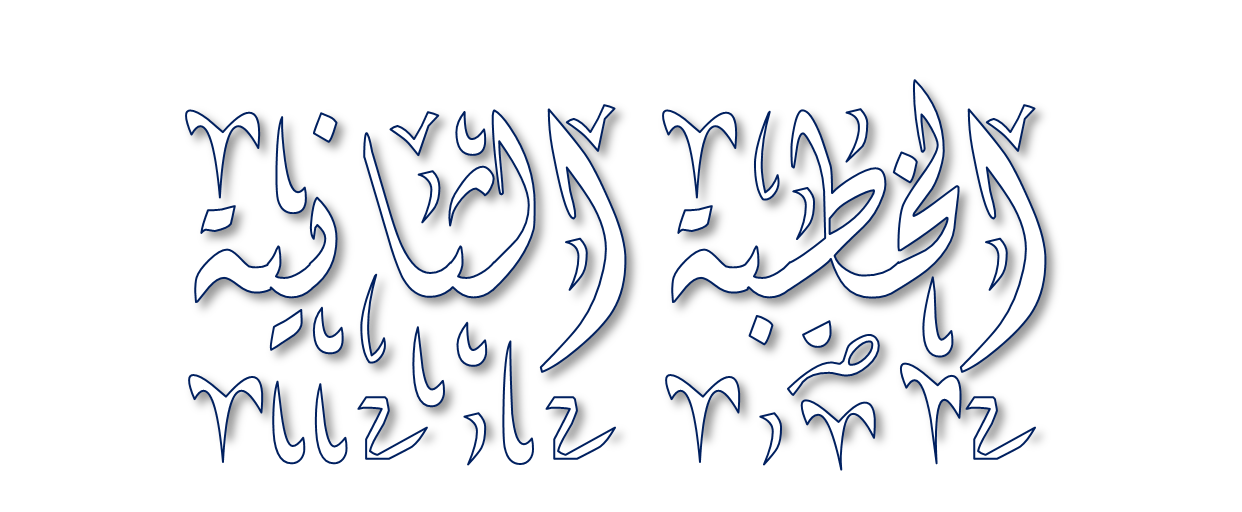 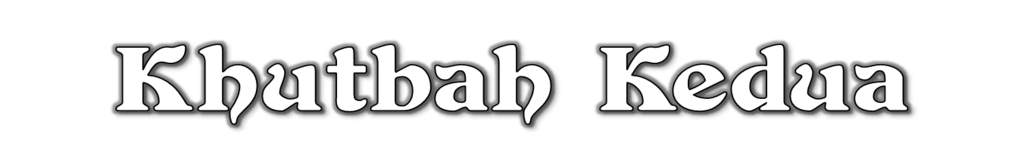 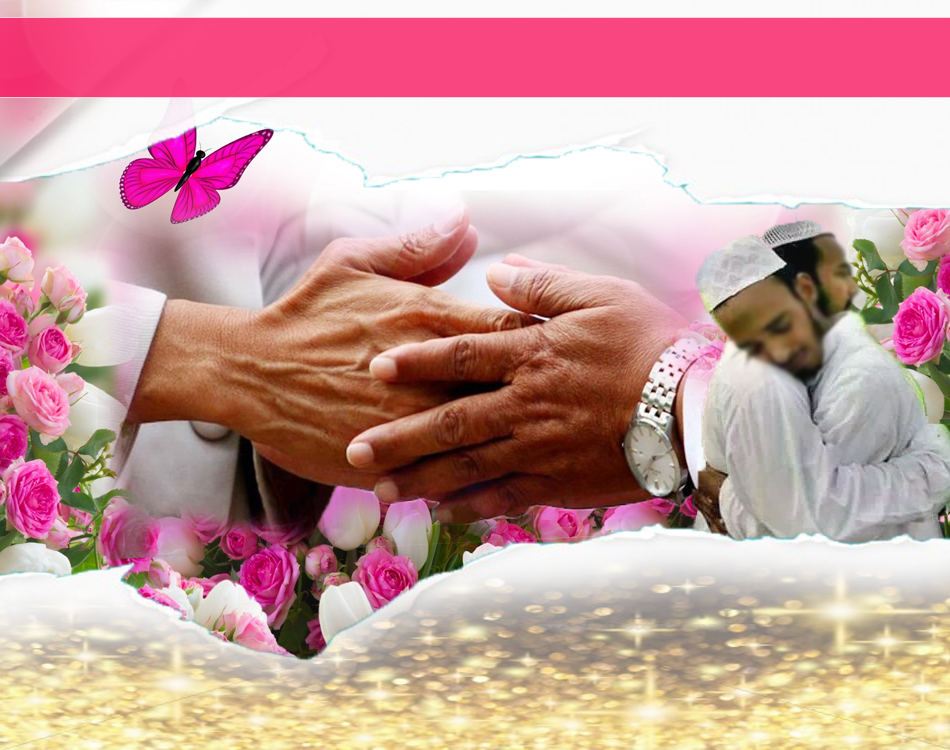 Pujian Kepada Allah S.W.T.
الْحَمْدُ للهِ
Segala puji-pujian hanya bagi Allah S.W.T.
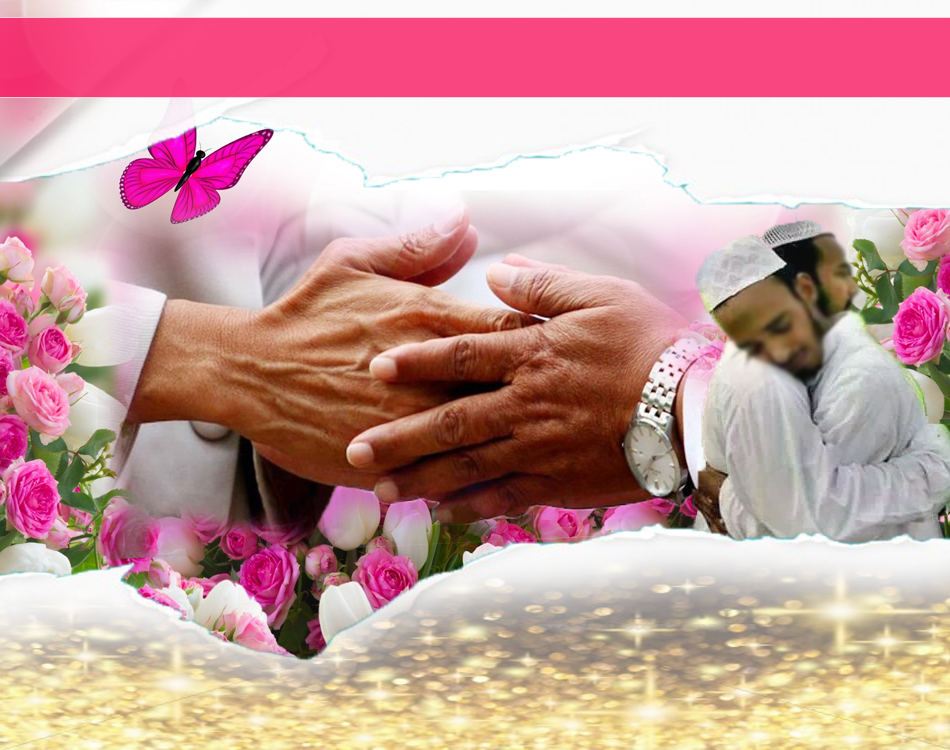 Syahadah
وَأَشْهَدُ أَنْ لَّا إِلَهَ إِلَّا اللهُ وَحْدَهُ لَا شَرِيْكَ لَهُ، 
وَأَشْهَدُ أَنَّ سَيِّدَنَا مُحَمَّدًا عَبْدُهُ وَرَسُوْلُهُ.
Aku bersaksi  bahawa sesungguhnya tiada tuhan melainkan Allah, keEsaan-Nya tiada sekutu bagi-Nya dan juga aku bersaksi bahawa nabi Muhammad S.A.W hamba-Nya dan rasul-Nya.
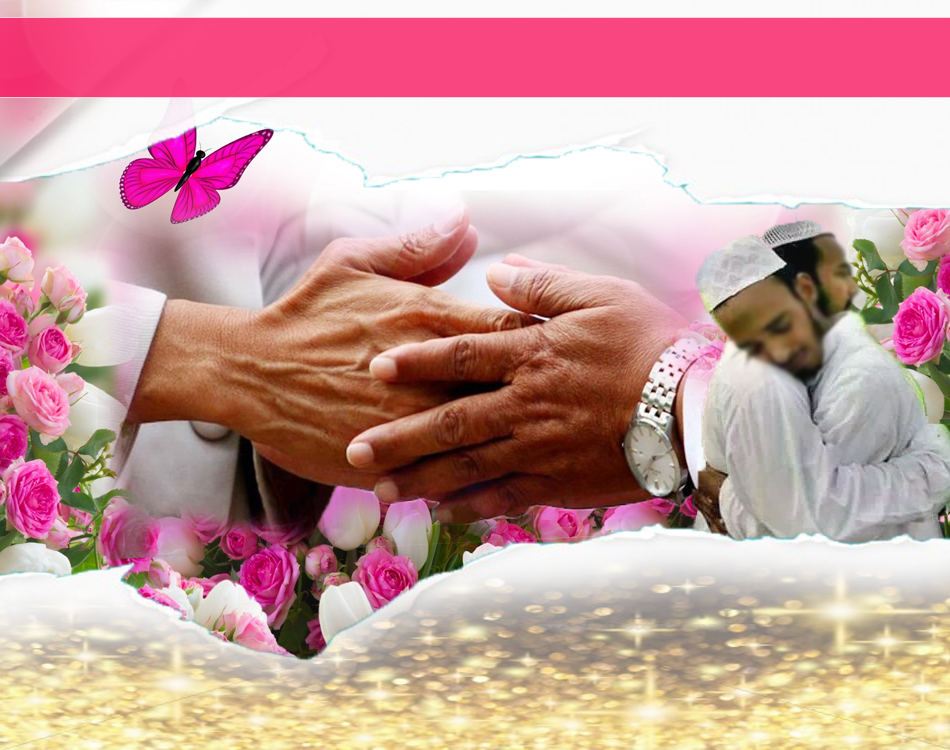 Selawat Ke Atas 
Nabi Muhammad S.A.W
اللَّهُمَّ صَلِّ وَسَلِّمْ وَبَارِكْ عَلَى سَيِّدِنَا مُحَمَّدٍ، وَعَلَى آلِهِ وَأَصْحَابِهِ وَأَتْبَاعِهِ إِلَى يَوْمِ الدِّيْنِ.
Ya Allah, Cucurilah rahmat dan sejahtera ke atas hambaMu dan rasulMu Nabi Muhammad S.A.W dan ke atas keluarganya dan para sahabatnya, serta pengikut Baginda sehingga hari kemudian.
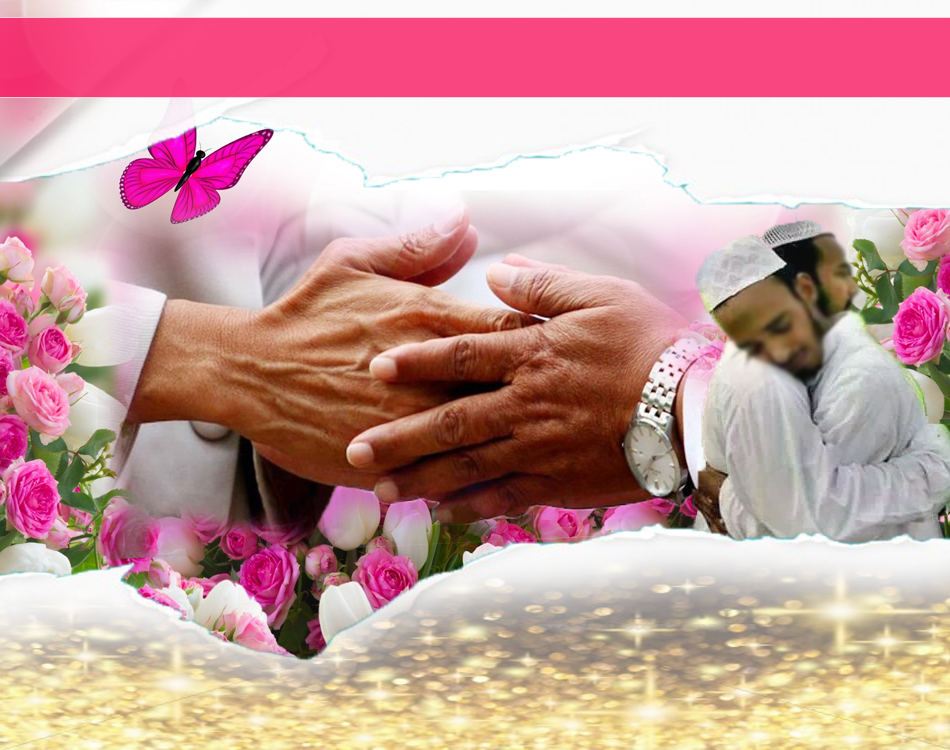 Pesanan Taqwa
اتَّقُوا اللهَ، أُوْصِيْكُمْ وَنَفْسِيْ بِتَقْوَى اللهِ 
وَطَاعَتِهِ لَعَلَّكُمْ تُفْلِحُوْنَ.
Bertaqwalah kepada Allah, saya berpesan kepada diri saya dan sekalian untuk bertakwa kepada Allah dengan bersungguh-sungguh mentaatiNya. Sesungguhnya telah berjaya orang yang bertakwa.
Seruan
Selawat dan salam kepada Rasulullah s.a.w.
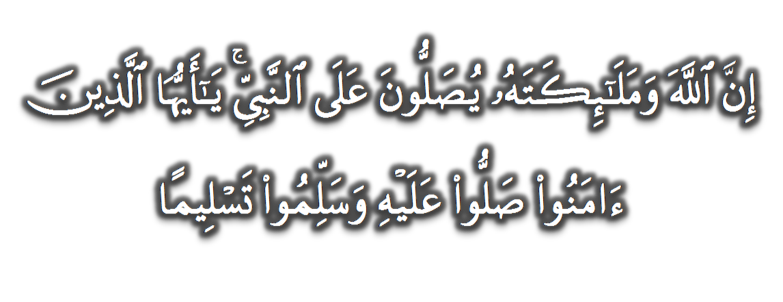 (Surah Al-Ahzab : Ayat 56)
“Sesungguhnya Allah Taala Dan Para MalaikatNya Sentiasa Berselawat Ke Atas Nabi (Muhammad).
Wahai Orang-orang Beriman! Berselawatlah Kamu 
Ke Atasnya Serta Ucapkanlah Salam Sejahtera Dengan Penghormatan Ke Atasnya Dengan Sepenuhnya”.
Selawat
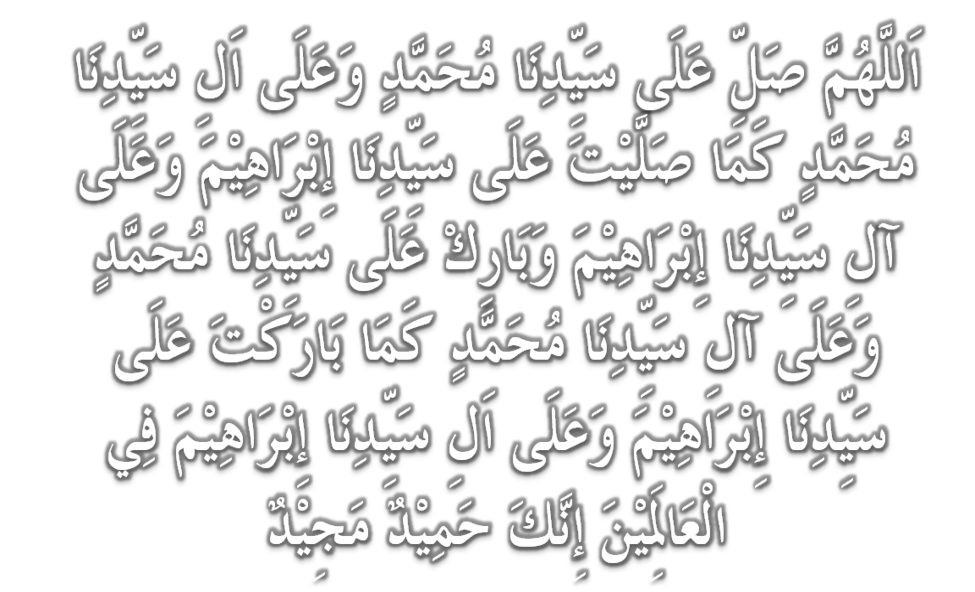 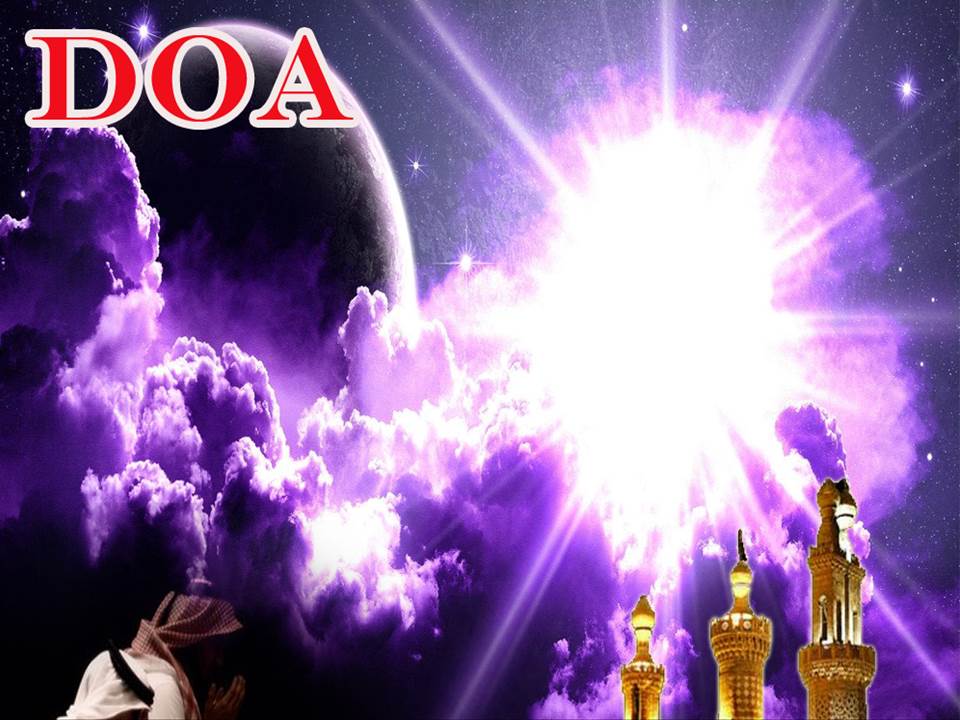 وَارْضَ اللَّهُمَّ عَنِ الْخُلَفَاءِ الرَّاشِدِيْنَ الْمَهْدِيِّيْنَ، سَادَتِنَا أَبِيْ بَكْرٍ وَعُمَرَ وَعُثْمَانَ وَعَلِيّ، وَعَنْ بَقِيَّةِ الصَّحَابَةِ أَجْمَعِيْنَ، وَعَنِ التَّابِعيْنَ وَتَابِعِى التَّابِعِيْنَ بِإِحْسَانٍ إِلَى يَوْمِ الدِّيْن.
Dan berilah keredhaan ke atas Khalifah ar-rasyidin, Abu Bakar, Omar, Uthman dan Ali, dan seluruh sahabat-sahabatnya serta pengikut- pengikut Baginda hingga hari pembalasan.
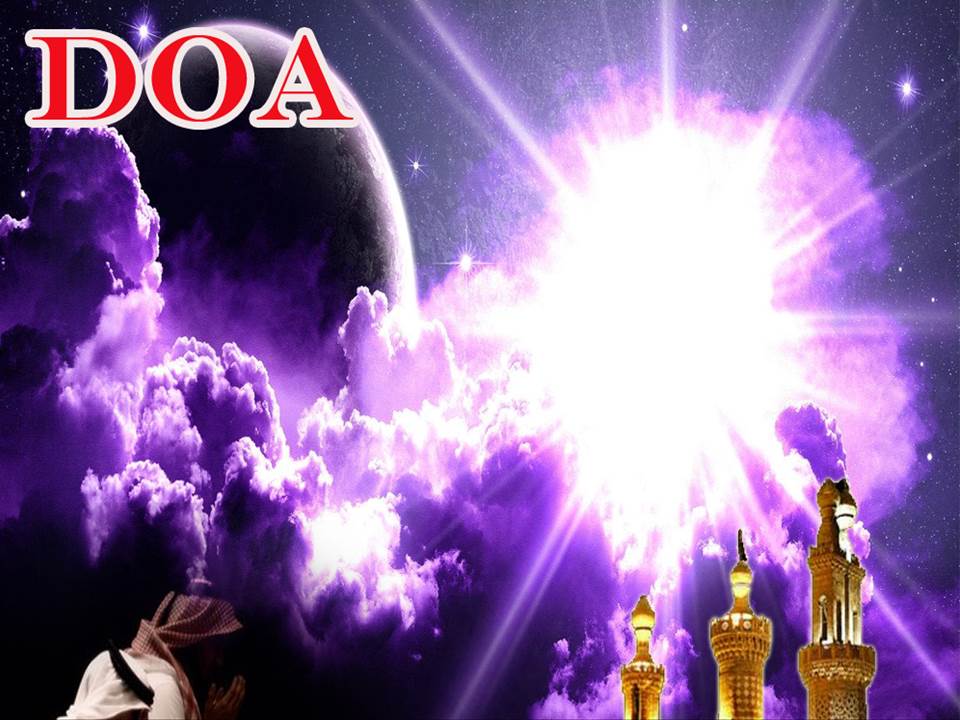 اللَّهُمَّ اغْفِرْ لِلْمُؤْمِنِيْنَ وَالْمُؤْمِنَاتِ، وَالمُسْلِمِيْنَ وَالْمُسْلِمَاتِ الأَحْيَاءِ مِنْهُمْ وَالأَمْوَات. 
إِنَّكَ سَمِيْعٌ قَرِيْبٌ مُجِيْبُ الدَّعَوَات.
Ya Allah, Ampunkanlah Dosa Golongan Mu’minin Dan Mu’minaat, Muslimin Dan Muslimat, samada yang  masih hidup atau yang telah mati. Sesungguhnya Engkau Maha Mendengar dan Maha Memakbulkan segala permintaan.
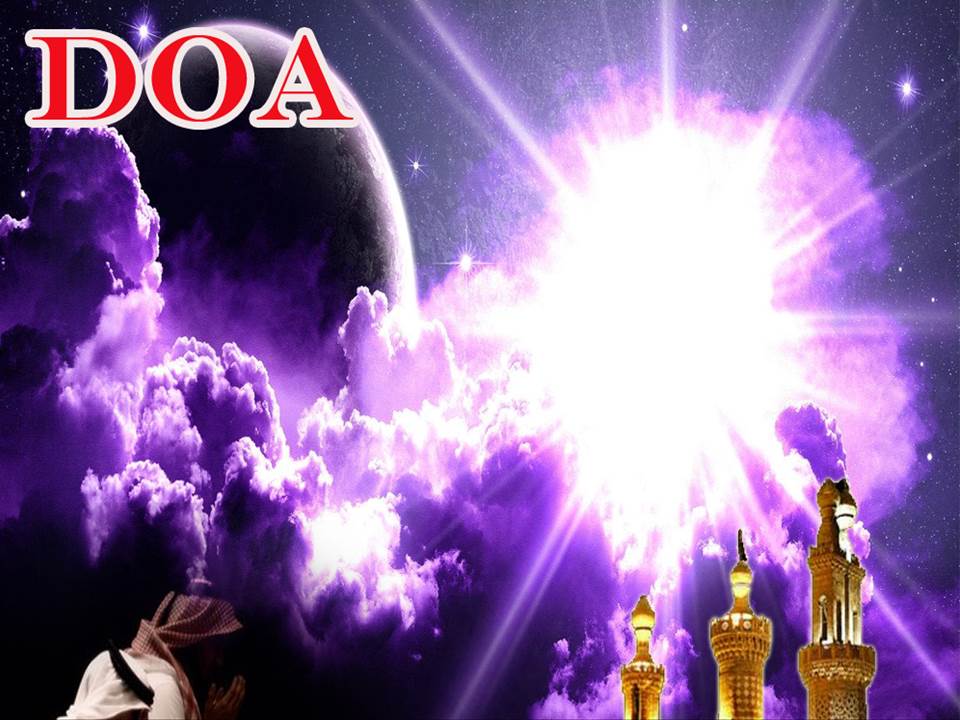 اللَّهُمَّ أَلِّفْ بَيْنَ قُلُوْبِنَا، وَأَصْلِحْ ذَاتَ بَيْنِنَا، وَاجْعَلْنَا مِنَ الرَّاشِدِيْن. اللَّهُمَّ أَحْسِنْ عَاقِبَتَنَا فِى الأُمُوْرِ كُلِّهَا، وَأَجِرْنَا مِنْ خِزْيِ الدُّنْيَا وَعَذَابِ الأَخِرَة، يَا رَبَّ الْعَالَمِيْن.
Ya Allah, lembutkanlah hati-hati kami.. perbaikilah hubungan antara kami. Dan jadilah kami golongan yang mendapat bimbingan daripadaMu. 
Ya Allah.. Perelokkan kesudahan kami dalam segala hal semuanya, dan lindungilah kami daripada kehinaan di dunia dan di akhirat. 
Wahai Tuhan sekalian alam..
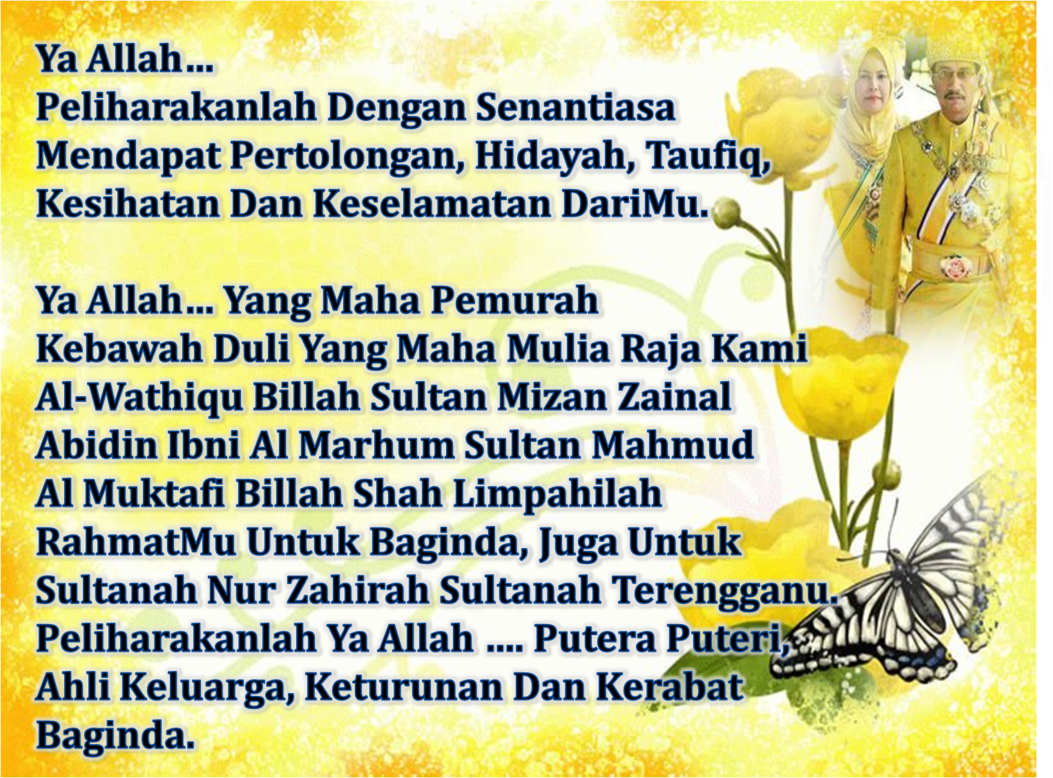 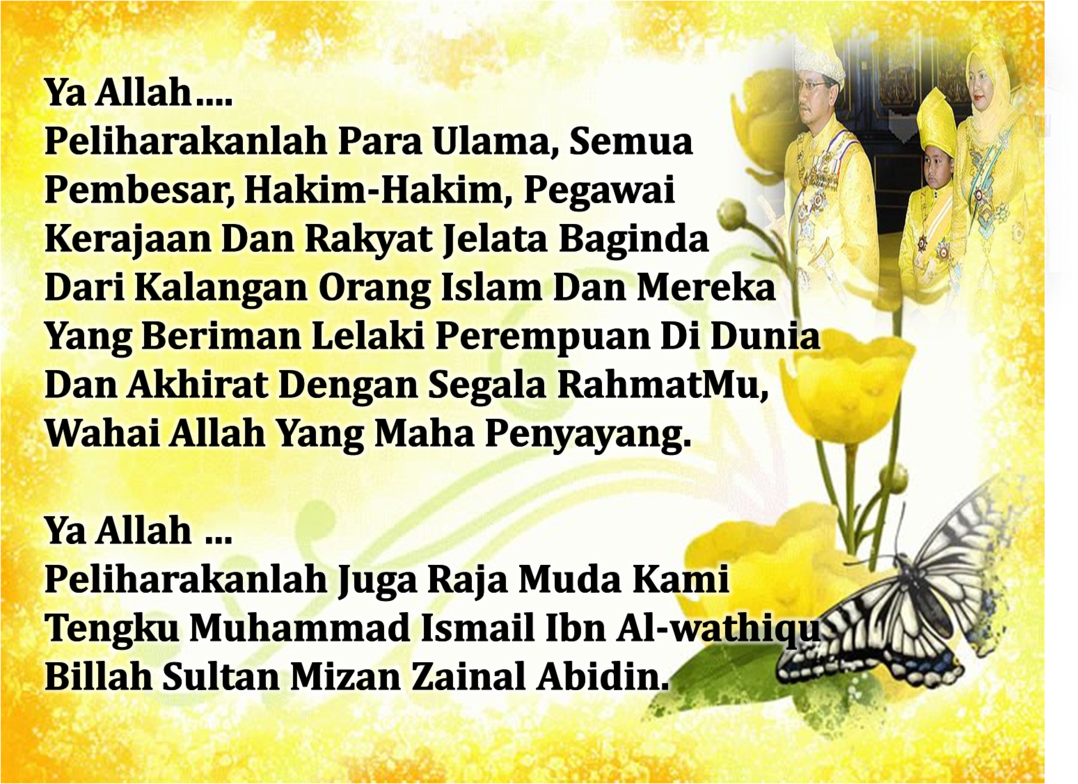 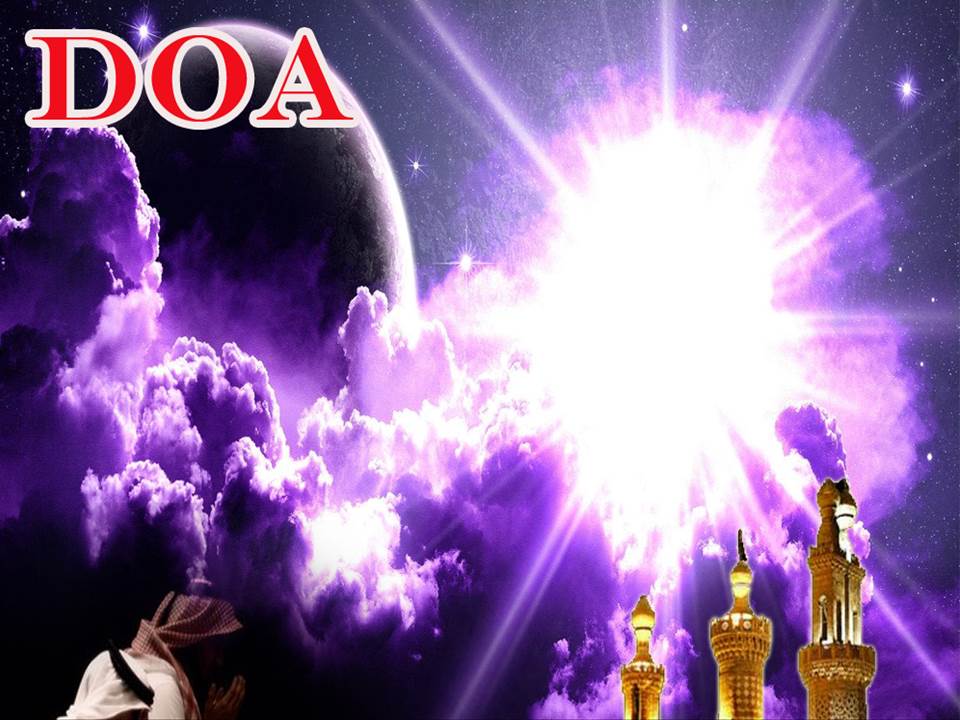 رَبَّنَا ظَلَمْنَا أَنْفُسَنَا وَإِنْ لَمْ تَغْفِرْ لَنَا وَتَرْحَمْنَا لَنَكُوْنَنَّ مِنَ الْخَاسِرِيْنَ. 
لآ إِلَهَ إِلاَّ أَنْتَ سُبْحَانَكَ إِنَّا كُنَّا مِنْ الظَّالِمِيْنَ. رَبَّنَا آتِنَا فِي الدُّنْيَا حَسَنَةً وَفِي الآخِرَةِ حَسَنَةً  وَقِنَا عَذَابَ النَّارِ. وَصَلَّى اللهُ عَلىَ سَيِّدِنَا مُحَمَّدٍ وَعَلىَ آلِهِ وَصَحْبِهِ وَسَلَّمْ. وَالْحَمْدُ للهِ رَبِّ الْعَالَمِيْنَ.
Ya Allah …
Kami Telah Menzalimi Diri Kami Sendiri 
Dan Sekiranya Engkau Tidak Mengampunkan Kami Dan Merahmati Kami Nescaya Kami Akan Menjadi Orang Yang Rugi.
Tiada Tuhan Melainkan Engkau Maha Suci Engkau Sesungguhnya Kami Di Kalangan  Orang-orang 
Yang Menzalimi Diri.
Ya Allah… 
Kurniakanlah Kepada Kami Kebaikan Di Dunia Dan Kebaikan Di Akhirat Serta Hindarilah Kami Dari Seksaan Neraka.
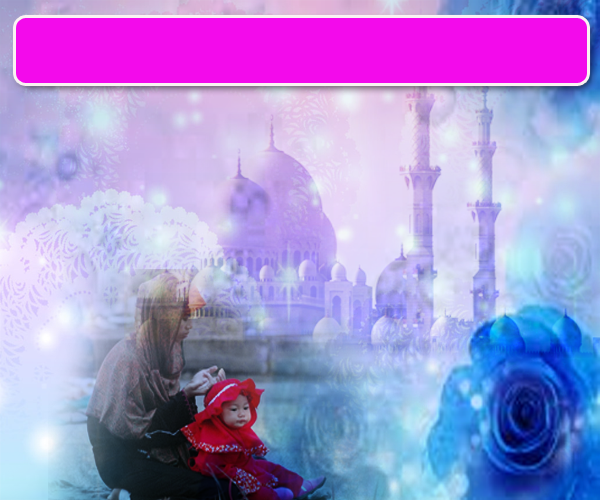 Wahai Hamba-hamba Allah….
Sesungguhnya ALLAH  menyuruh berlaku adil, dan berbuat kebaikan, serta memberi bantuan kepada kaum kerabat dan melarang daripada melakukan perbuatan-perbuatan keji dan mungkar serta kezaliman. Ia mengajar kamu (dengan suruhan dan larangannya  ini) supaya kamu mengambil peringatan mematuhinya.
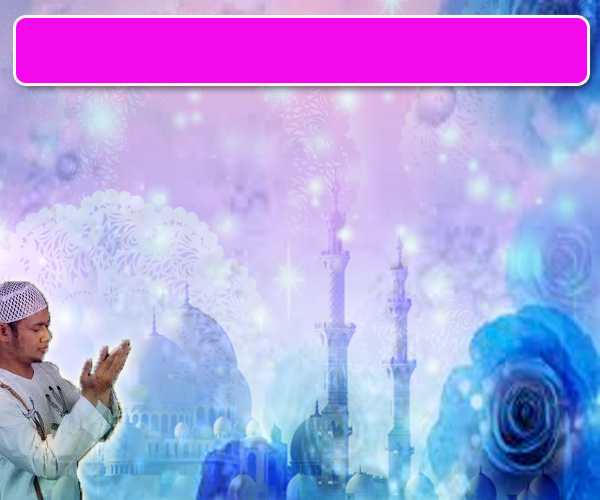 Maka Ingatlah Allah Yang Maha Agung
Nescaya Dia Akan Mengingatimu 
Dan Bersyukurlah Di Atas Nikmat-nikmatNya Nescaya Dia Akan Menambahkan Lagi Nikmat Itu Kepadamu, dan Pohonlah 
Dari Kelebihannya, Nescaya Akan Diberikannya  Kepadamu. Dan Sesungguhnya Mengingati Allah Itu Lebih Besar (Faedah Dan Kesannya) Dan (Ingatlah) Allah Mengetahui Apa  Yang Kamu Kerjakan.
اقامة الصلاة
اقامة الصلاة
اقامة الصلاة
Dirikan Solat….

Lurus dan betulkan saf anda kerana
 saf yang lurus termasuk dalam kesempurnaan solat.
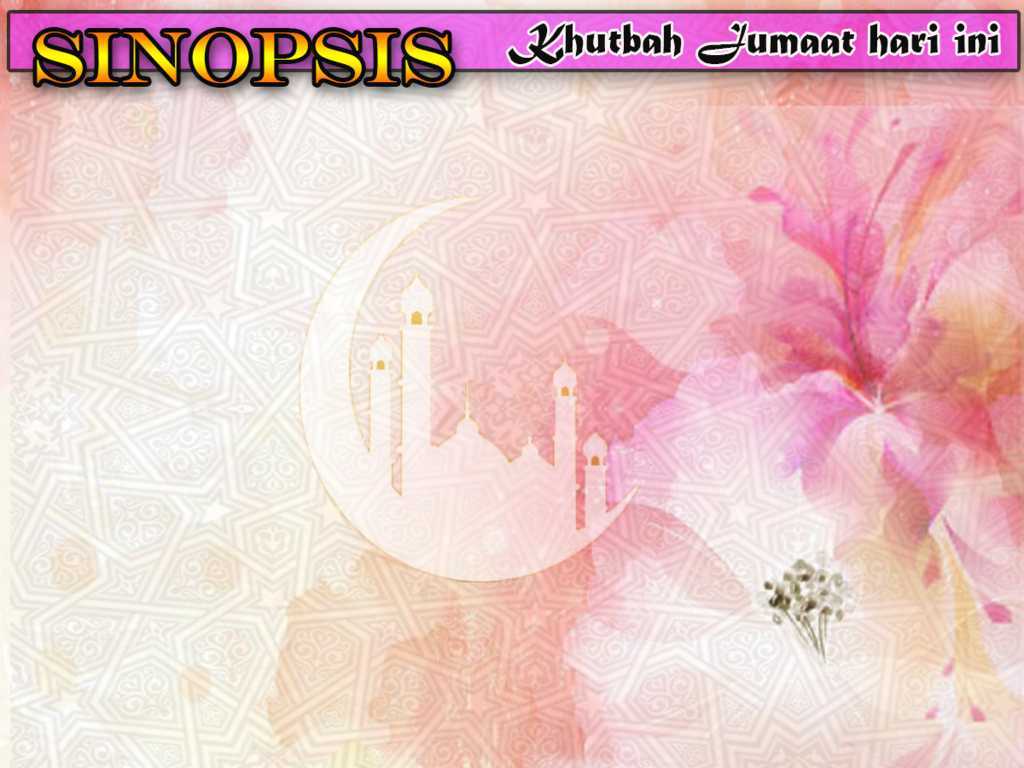 INTISARI KHUTBAH JUMAAT PADA 15/06/2018

TAJUK: YANG JAUH KITA DEKATI, YANG RENGGANG KITA RAPATI.

UMAT ISLAM HENDAKLAH BERSATU BAGI MENUNJUKKAN KEKUATAN, AGAR TIDAK MUDAH DITINDAS OLEH MUSUH-MUSUH ISLAM YANG SENTIASA MENGINTAI PELUANG.

AMALAN SALING MENZIARAHI, SALING MENGHORMATI, SALING BEKERJASAMA  DAN SALING MEMAHAMI ADALAH JALAN YANG AKAN MEMBAWA KEPADA KESATUAN UMAT ISLAM.

MUSIM PERAYAAN INI, ADALAH PELUANG TERBAIK UNTUK KITA SALING ZIARAH MENZIARAHI BAGI MENGERATKAN SILATURRAHIM KERANA KEBIASAANNYA SEMUA PERANTAU AKAN PULANG KE KAMPUNG HALAMAN MASING-MASING.  

HENDAKLAH MENJAGA ADAB-ADAB ZIARAH SEPERTI:
	-  PILIH WAKTU YANG SESUAI UNTUK ZIARAH
	-  DAHULUI DENGAN UCAPAN SALAM DAN BERJABAT TANGAN
	-  BERBUAL TENTANG PERKARA YANG BAIK EBAIK-BAIK SAHAJA